WP3: BPaaS Research Execution Environment
PaaS Orchestration and Adaptation
[Speaker Notes: Now as the bundle is complete, we can start with the Execution Environment. For that I will present you the PaaS Orchestration and Adaptation.]
WP3: BPaaS Research Execution Environment: PaaS Orchestration and Adaptation
Research Problem:

How can we make use of Cloud providers on all layers?
	 Orchestration

How can we adapt the deployment in a cross-layer way to fit the current needs?
	 Adaptation
[Speaker Notes: Research questions -> Two Parts

Handover from Allocation Environment as the BPaaS bundle is created
Shortcomings of the Execution Environment
Currently only deployment on IaaS layer Description and selection of service and provider is restricted
No means of exchanging services between layers
No means of monitoring external services in a unified way]
Motivating Example
Something happens to a component on the IaaS cloud provider.
Ensure a certain response time and availability.
Public IaaS cloud
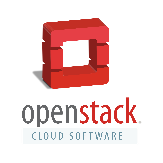 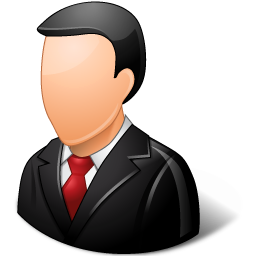 BPaaS Bundle
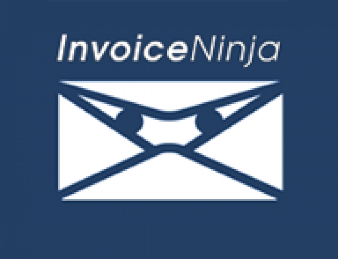 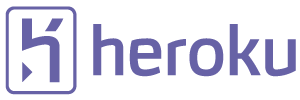 Public PaaS cloud
Migration should happen.
Allowed and Availabe Cloud Infrastructures / Providers
Current State: Orchestration
The Cloud-DSL CAMEL was currently restricted to describe components on IaaS layer
The Cloud Provider Engine only provisioned services on the IaaS layer
Most other current Cloud DSLs have single layer-specific descriptions
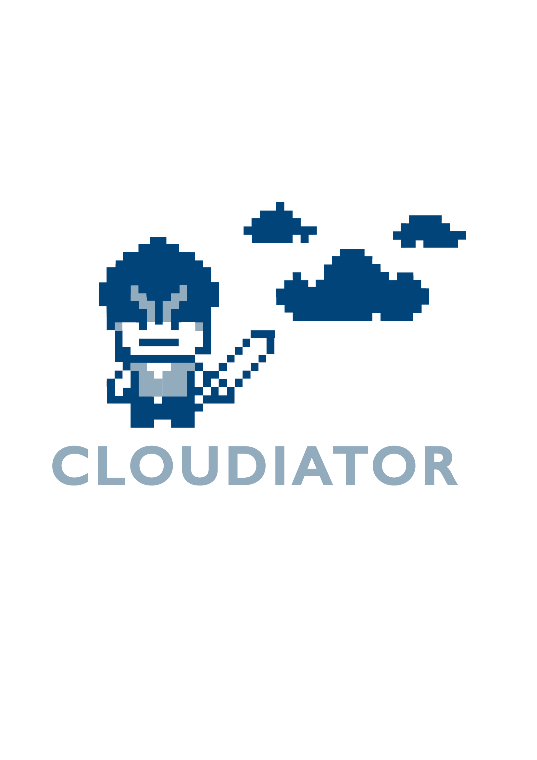 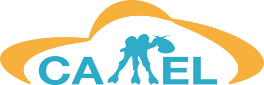 „Sword“  IaaS abstraction
*
1
Component
Configuration
Scripts
Solution Approach: Orchestration of PaaS components
Specification
Execution
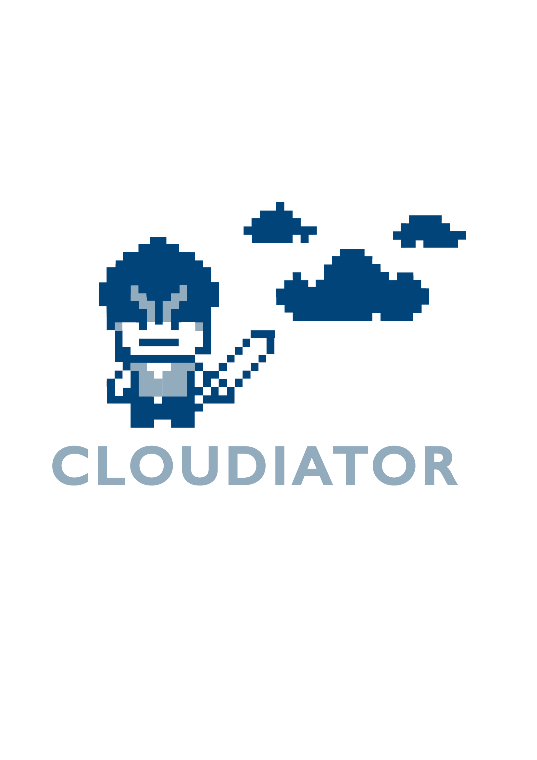 PUL
PaaS Unified Library
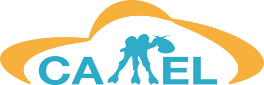 Extensions
Extensions and Integration
[Speaker Notes: Step 1: Orchestration of PaaS components
Extension of CAMEL
Integration and Development of PaaS Unified library into Cloud Provider Engine
Extension of Life Cycle Management
Step 2: Management of Comprehensive Adaptation Scenarios
Extension of CAMEL
Extension of Monitoring Solution by externally hosted services
Development of Adaptation Management component that exposes the Cloud Provider Engine]
Solution Approach: Orchestration of PaaS components
CAMEL extensions towards PaaS deployment
Excerpt from the CAMEL configuration additions:
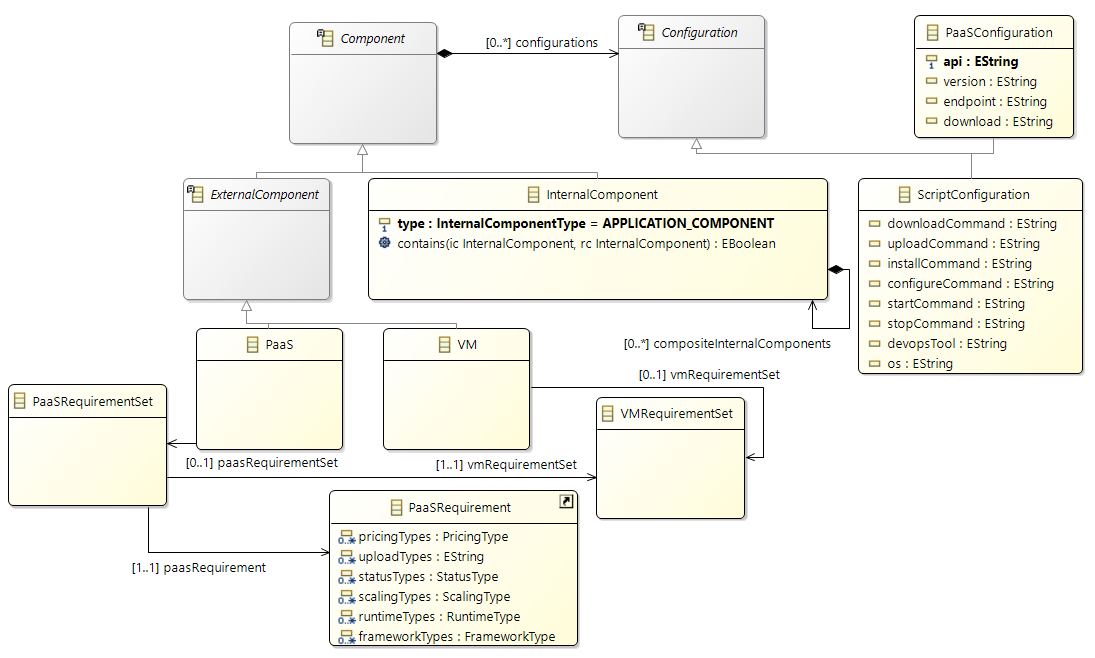 PaaS and IaaS configuration come along with the same
Component description
Combine PaaS-specific requirements and re-use hardware requirements
Solution Approach: Orchestration of PaaS components
CAMEL extensions towards PaaS deployment
Example as generated fromAllocation Environment:
Multiple configurations allowed in respect to the underlying host.
<internalComponents
        xsi:type="deployment:InternalServiceComponent"
        name=“InvoiceNinja" …
      <configurations
          xsi:type="deployment:PaaSConfiguration"
          name="CardDesignerPaaSConfiguration"
          api="PUL"/>
      <requiredHost
          name="InvoiceNinjaRequiredHost"/>
</internalComponents>
PaaS configuration for a certain PaaS interface. IaaS configuration can happen as before in scripts.
Requirements of the platform are defined in the required host, e.g. Java or software components.
Host requirements are cross-layered
 Abstraction
Solution Approach : Orchestration of PaaS components
PaaS Unified Library
Abstraction from concrete provider APIs to support many at once
Integrated from SeaClouds projects by Atos
Enhanced to allow for better orchestration from Cloud Provider Engine
Higher abstraction  environmental independency of calls
Addition of more PaaS providers
Solution Approach: Orchestration of PaaS components
Extension of Life Cycle Management in Cloud Provider Engine
Extended the Component Model of the Cloud Provider Engine
Created jobs for PaaS deployment
Ensured CAMEL and PUL interoperability (adapter)
Cloud Provider Engine
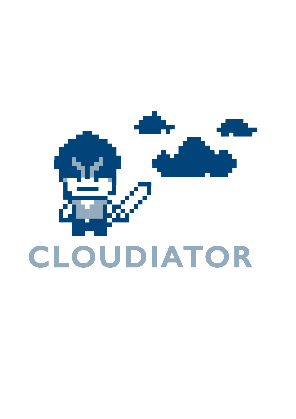 IaaS
Sword
Dagger
PaaS
PUL
Current State: Adaptation
CAMEL supports only
horizontal scaling
vertical scaling
Other Cloud DSLs have too generic workflow description
e.g. TOSCA with BPMN
Cloudiator supports only
CAMEL-compatible workflows
10
Solution Approach: Management of Comprehensive Adaptation Scenarios
Specification
Execution
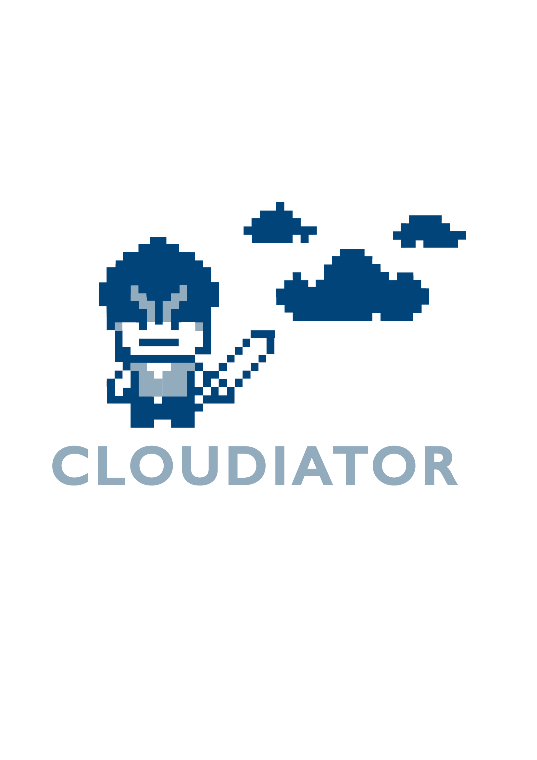 Adaptation Management
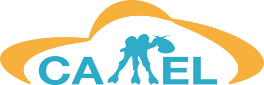 Extensions
Extensions and Implementation
[Speaker Notes: Step 1: Orchestration of PaaS components
Extension of CAMEL
Integration and Development of PaaS Unified library into Cloud Provider Engine
Extension of Life Cycle Management
Step 2: Management of Comprehensive Adaptation Scenarios
Extension of CAMEL
Extension of Monitoring Solution by externally hosted services
Development of Adaptation Management component that exposes the Cloud Provider Engine]
Solution Approach: Management of Comprehensive Adaptation Scenarios
Extension of CAMEL
Task composition
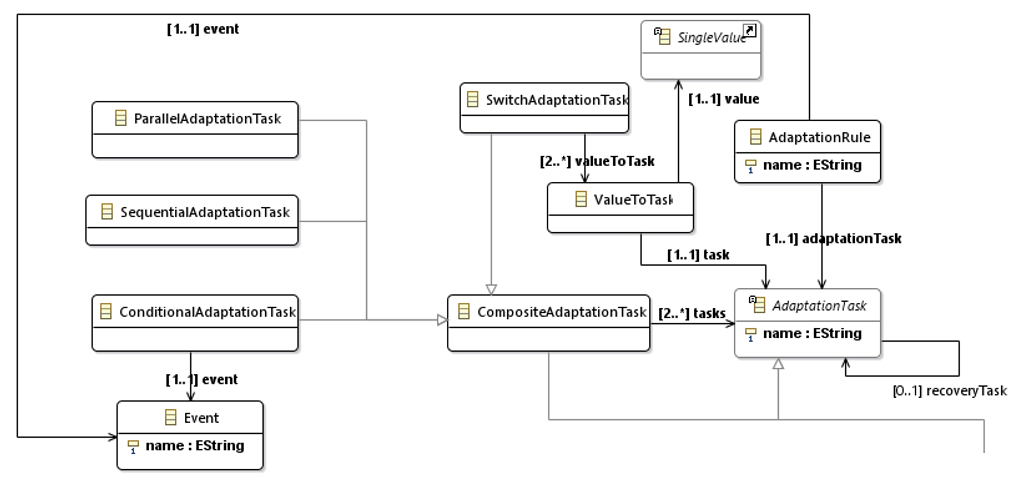 Solution Approach: Management of Comprehensive Adaptation Scenarios
Extension of CAMEL
Complex tasks instead of just scaling
Replace service with another one
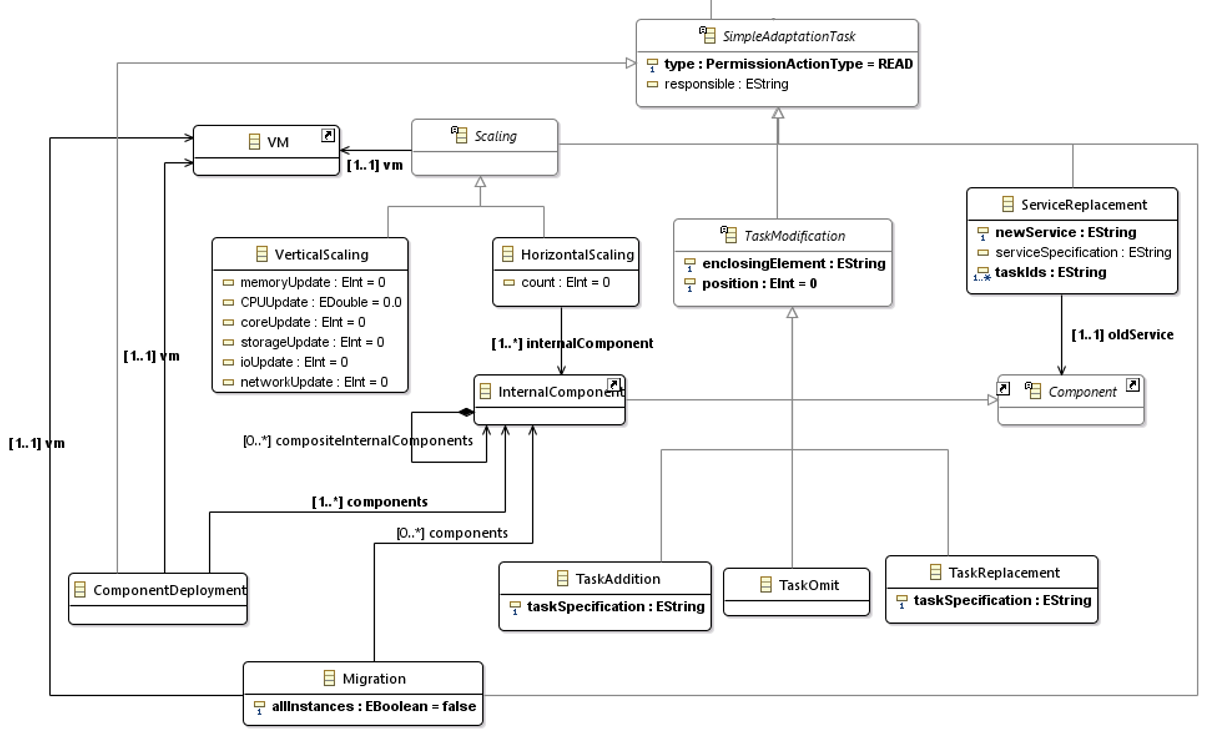 Even change your application deployment and topology
Well-known 
Scaling definitions
Task Modification
for Dynamic
React in case of violations by service migration
Solution Approach: Management of Comprehensive Adaptation Scenarios
Extension of Monitoring Solution by externally hosted services
Extended Cloud Provider Engine model by externally hosted monitor Allow the same for PaaS as for IaaS
Monitoring agent (Visor) in home domain of Cloud Provider Engine can now pull data from services that are not managed on IaaS
Execution Environment
MA
VM
PaaS
IaaS
Cloud Provider Engine
Monitoring 
Engine
PaaS
Env
MA
[Speaker Notes: More in the later presentation about the Monitoring prototypes.]
Solution Approach: Management of Comprehensive Adaptation Scenarios
Development of Adaptation Management component that exposes the Cloud Provider Engine and manages the adaptation plans
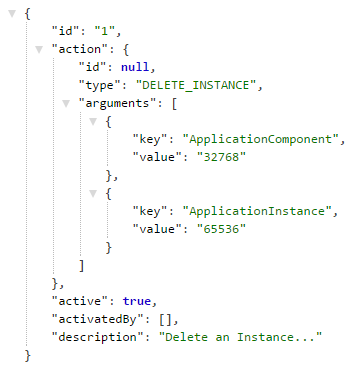 Plans are composed of single steps
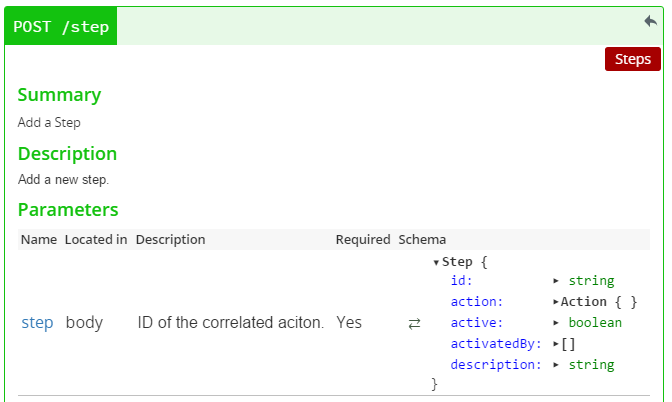 [Speaker Notes: Adaptation Management REST interface:
API allows to add steps with their relation to create an adaptation plan in the end.
Steps are either activated by external events or precessors.
Implementation of Action Types as declared in the CAMEL specification.
Currently implemented migration actions and workflow engine adaptations.]
Demonstration: Motivating Example
Public IaaS cloud
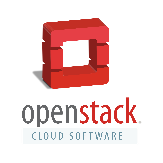 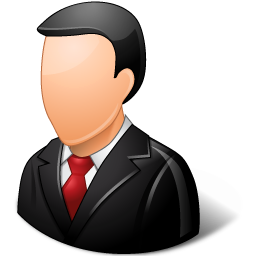 BPaaS Bundle
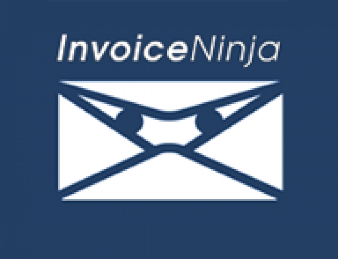 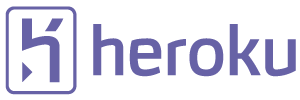 Public PaaS cloud
Demonstration: PaaS Orchestration
IaaS
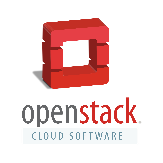 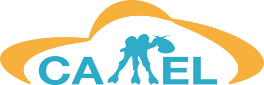 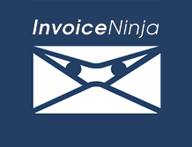 Scripts
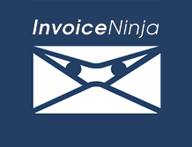 PaaS
PaaS
requirements
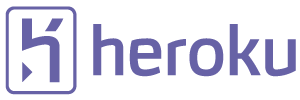 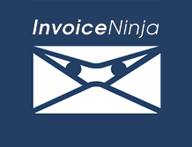 Deployment part of BPaaS bundle
[Speaker Notes: Aus Review raus lassen!]
Demonstration: PaaS Orchestration
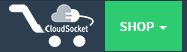 IaaS
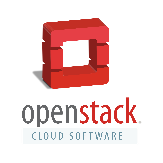 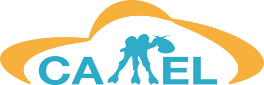 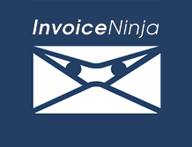 orchestrates
Scripts
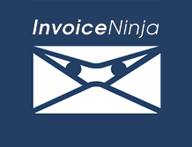 PaaS
PaaS
requirements
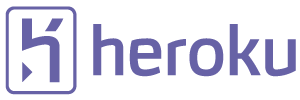 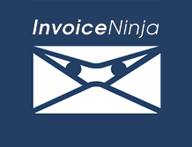 Cloud Provider Engine
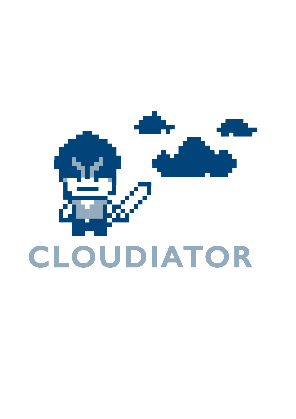 Sword
Dagger
translates
orchestrates
PUL
Demonstration: Orchestration (Video / Live)
Demonstration: Adaptation Plan Description
Adaptation description for a migration in CAMEL as executed by the Adaptation Management component
<MonitorSubscription>
ResponseTimeRule
<Sensor>
ResponseTimeSensor
<Component>
InvoiceNinja
Already available entities of the Cloud Provider Engine
triggers
references
<AdaptationTask>
DeleteComponent
<AdaptationTask>
DeployComponent
<AdaptationTask>
UpdateWorkflowDescription
With description or reference to a VirtualMachine or PlatformEnvironment
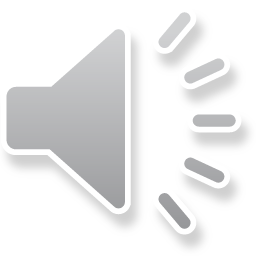 Demonstration: Adaptation
<AdaptationTask>
DeleteComponent
<AdaptationTask>
DeployComponent
<AdaptationTask>
UpdateWorkflowDescription
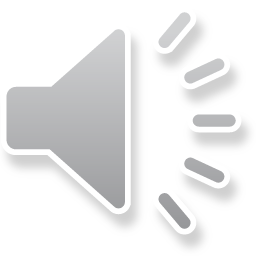 Demonstration: Adaptation
<AdaptationTask>
DeleteComponent
<AdaptationTask>
DeployComponent
<AdaptationTask>
UpdateWorkflowDescription
Execution Environment
Cloud Provider Engine
Monitoring 
Engine
Adaptation
Engine
Sword
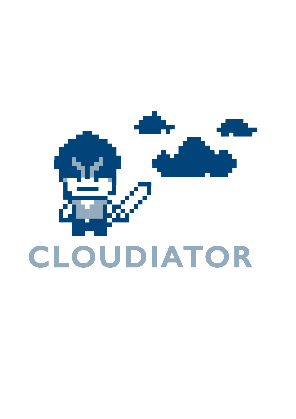 Dagger
Workflow 
Engine
PUL
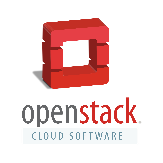 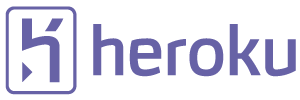 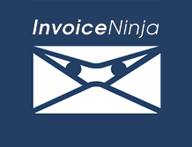 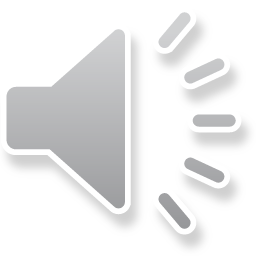 Demonstration: Adaptation
<AdaptationTask>
DeleteComponent
<AdaptationTask>
DeployComponent
<AdaptationTask>
UpdateWorkflowDescription
Execution Environment
Cloud Provider Engine
Monitoring 
Engine
Adaptation
Engine
Sword
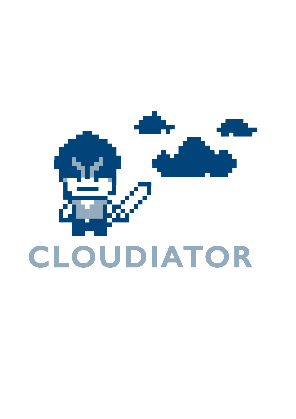 Dagger
Workflow 
Engine
PUL
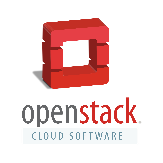 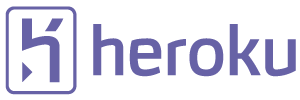 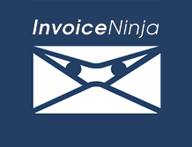 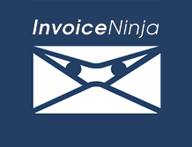 Demonstration: Adaptation
<AdaptationTask>
DeleteComponent
<AdaptationTask>
DeployComponent
<AdaptationTask>
UpdateWorkflowDescription
Execution Environment
Cloud Provider Engine
Monitoring 
Engine
Adaptation
Engine
Sword
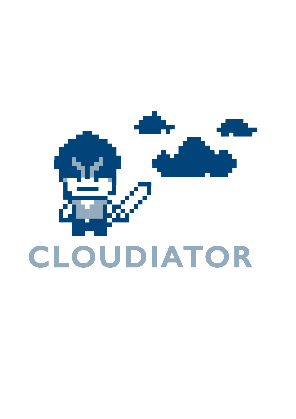 Dagger
Workflow 
Engine
PUL
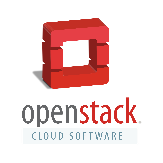 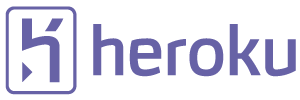 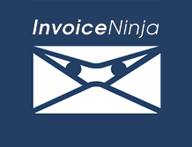 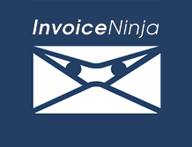 Demonstration: Adaptation
<AdaptationTask>
DeleteComponent
<AdaptationTask>
DeployComponent
<AdaptationTask>
UpdateWorkflowDescription
Execution Environment
Cloud Provider Engine
Monitoring 
Engine
Adaptation
Engine
Sword
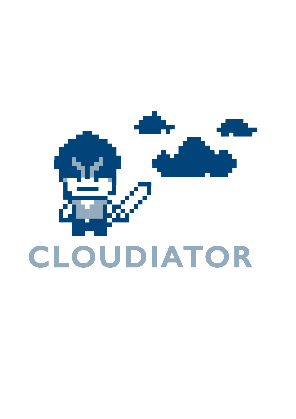 Dagger
Workflow 
Engine
PUL
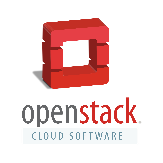 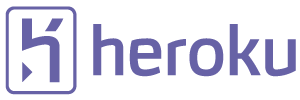 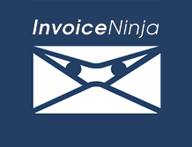 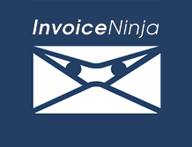 Demonstration: Adaptation
<AdaptationTask>
DeleteComponent
<AdaptationTask>
DeployComponent
<AdaptationTask>
UpdateWorkflowDescription
Execution Environment
Cloud Provider Engine
Monitoring 
Engine
Adaptation
Engine
Sword
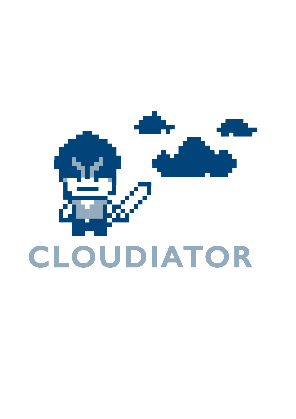 Dagger
Workflow 
Engine
PUL
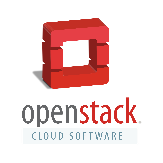 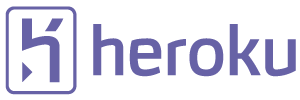 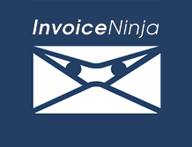 Demonstration: Adaptation (Video / Live)
27
WP3: BPaaS Research Execution Environment: PaaS Orchestration and Adaptation
Added Value:

allow to deploy components at a bigger variety of Cloud providers

describe components on multiple ways and per Cloud layer on a provider-independent way

allow to describe adaptation plans, e.g. switch provider at run-time or adapt to new conditions
WP3: BPaaS Research Execution Environment: PaaS Orchestration and Adaptation
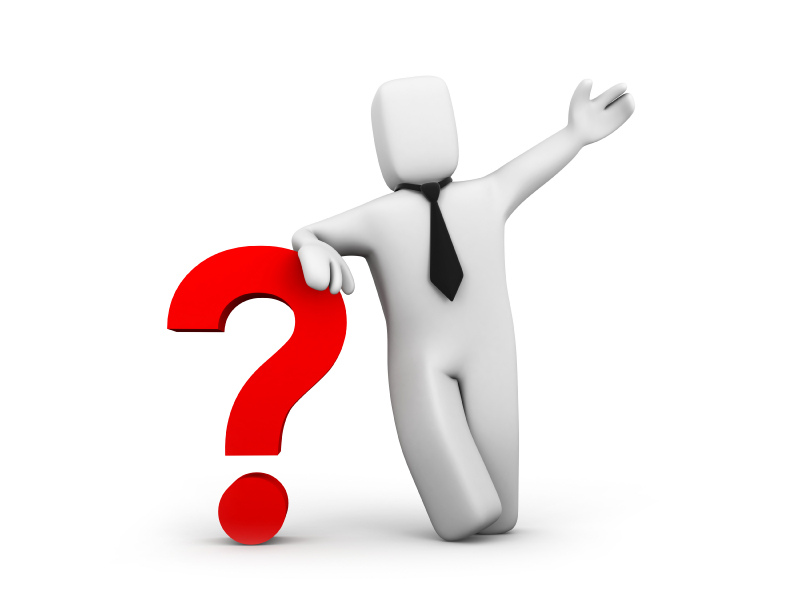